AQA 
GCSE Physics Equations Recall Quiz
Paper 1 Topics 1 to 7
Equation Sheet Equations
energy = ½ x spring constant x extension2
energy = mass x SHC x temp. change
energy = mass x latent heat
pressure x volume = constant
Write down the equation that links……
1
distance
force
work done
2
kinetic energy
mass
speed
3
gravitational field strength
gravitational potential energy
height
mass
4
energy transferred
power
time
5
power
time
work done
6
efficiency
total input
useful output
7
charge flow
current
time
8
current
potential difference
resistance
9
current
potential difference
power
10
current
power
resistance
11
charge flow
energy transferred
potential difference
12
density
mass
volume
Paper 1 
Answers
1
distance
force
work done
work done  = force x distance
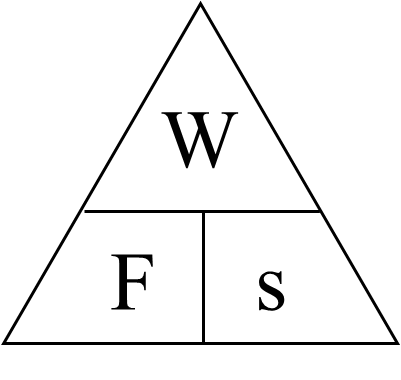 2
kinetic energy
mass
speed
kinetic energy = ½ x mass x speed2
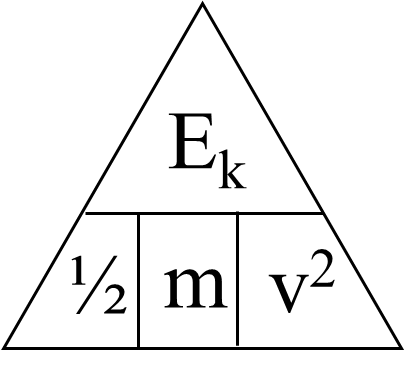 3
gravitational field strength
gravitational potential energy
height
mass
GPE = gravity x mass x height
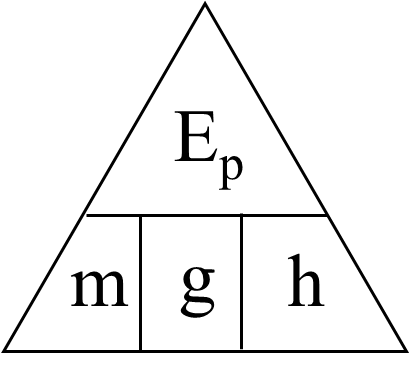 4
energy transferred
power
time
power = energy transferred / time
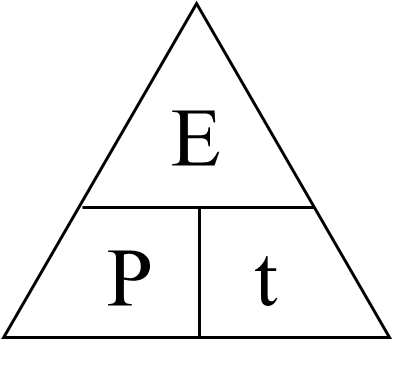 5
power
time
work done
power = work done / time
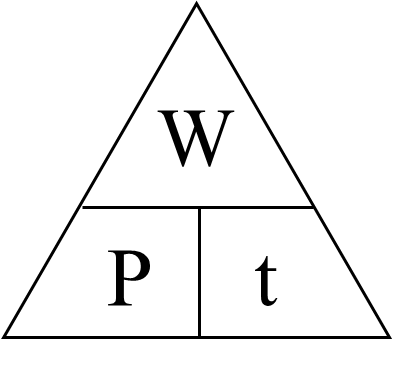 6
efficiency
total input
useful output
efficiency = useful output / total input
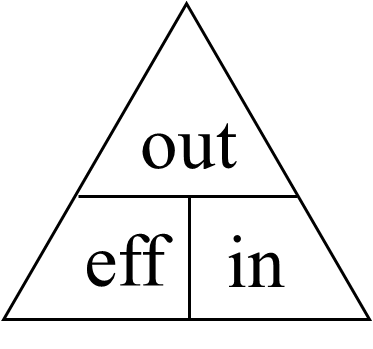 7
charge flow
current
time
charge flow = current x time
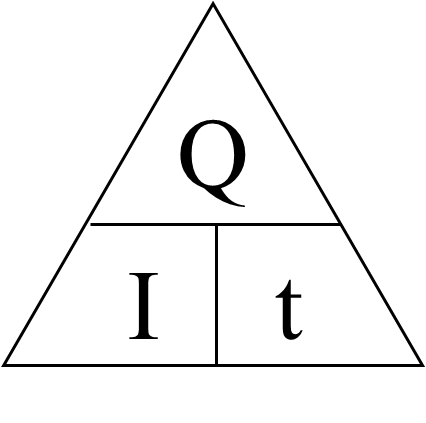 8
current
potential difference
resistance
potential difference = current x resistance
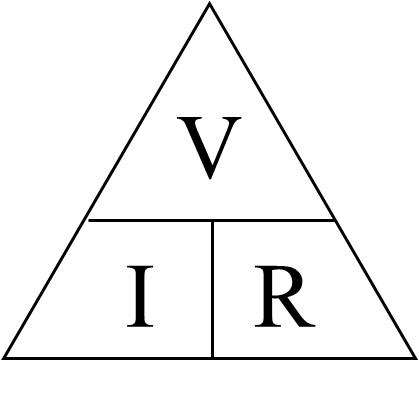 9
current
potential difference
power
power = potential difference x current
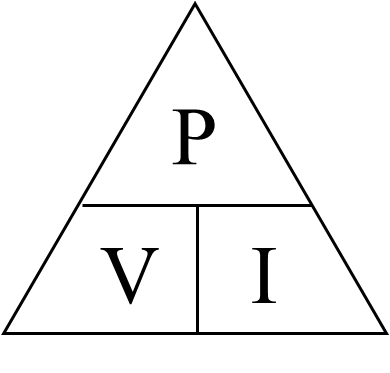 10
current
power
resistance
power = current2 x resistance
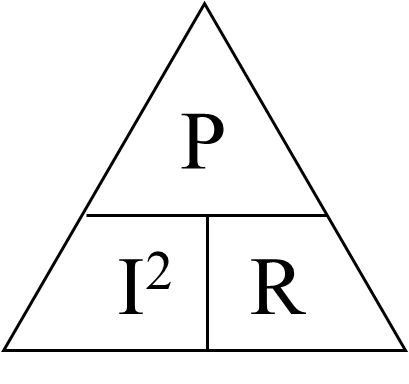 11
charge flow
energy transferred
potential difference
energy transferred = charge x p.d.
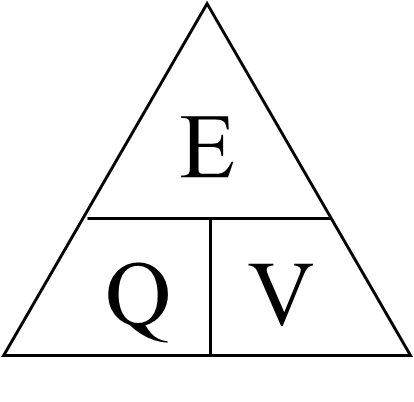 12
density
mass
volume
density = mass / volume
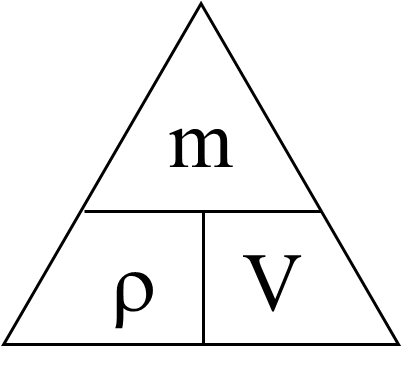 Paper 2 
Topics 8 to 16
Equation Sheet Equations
Write down the equation that links……
1
distance
force
moment
2
distance
speed
time
3
acceleration
change in velocity
time
4
gravitational field strength
mass
weight
5
extension (or compression)
force
spring constant
6
acceleration
force
mass
7
mass
momentum
velocity
8
area
force
pressure
9
frequency
wavelength
wave speed
Paper 2 
Answers
1
distance
force
moment
moment = force x distance
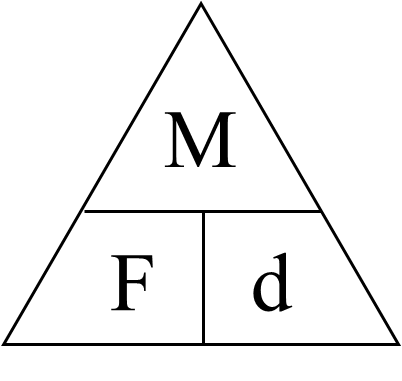 2
distance
speed
time
distance = speed x time
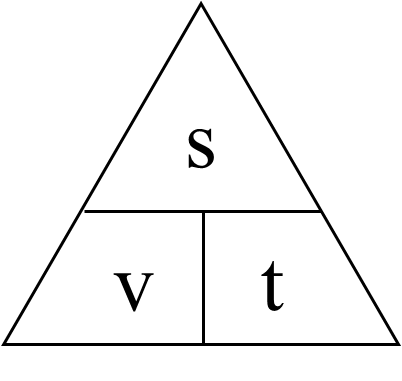 3
acceleration
change in velocity
time
acceleration = change in velocity / time
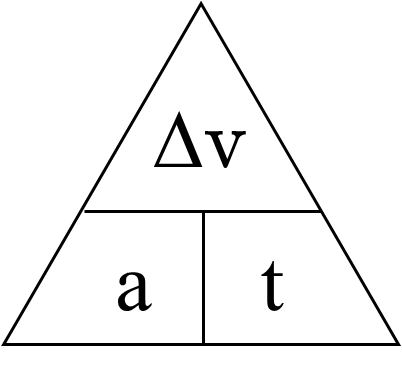 4
gravitational field strength
mass
weight
weight = mass x gravity
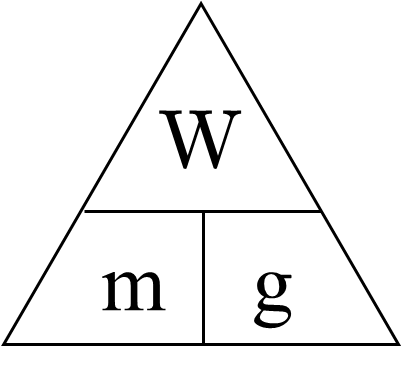 5
extension (or compression)
force
spring constant
force = spring constant x extension
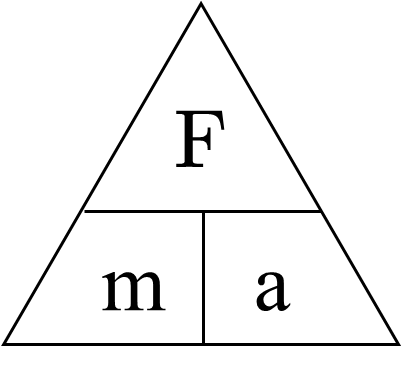 k
e
6
acceleration
force
mass
force = mass x acceleration
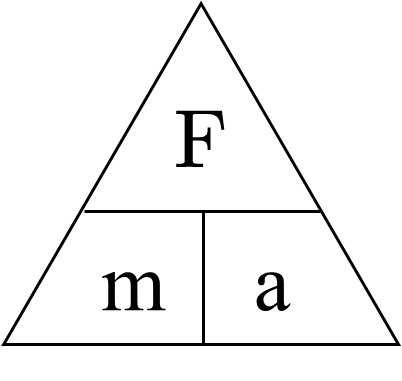 7
mass
momentum
velocity
momentum = mass x velocity
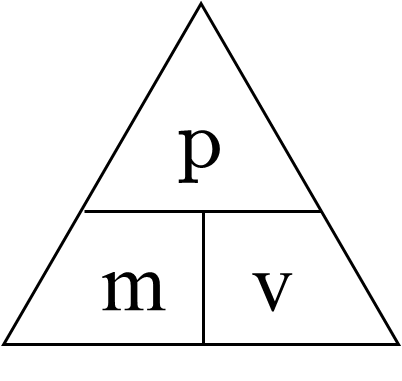 8
area
force
pressure
pressure = force / area
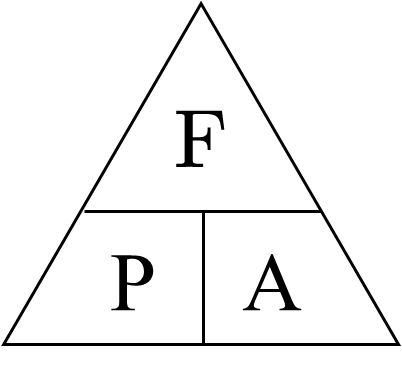 9
frequency
wavelength
wave speed
wave speed = frequency x wavelength
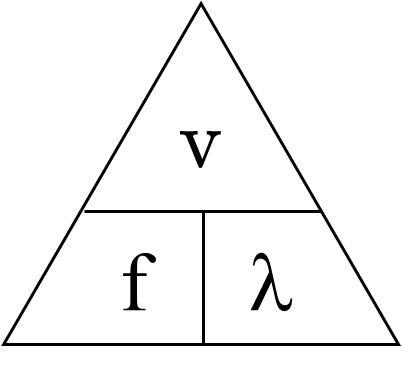 tiny.cc/sapa
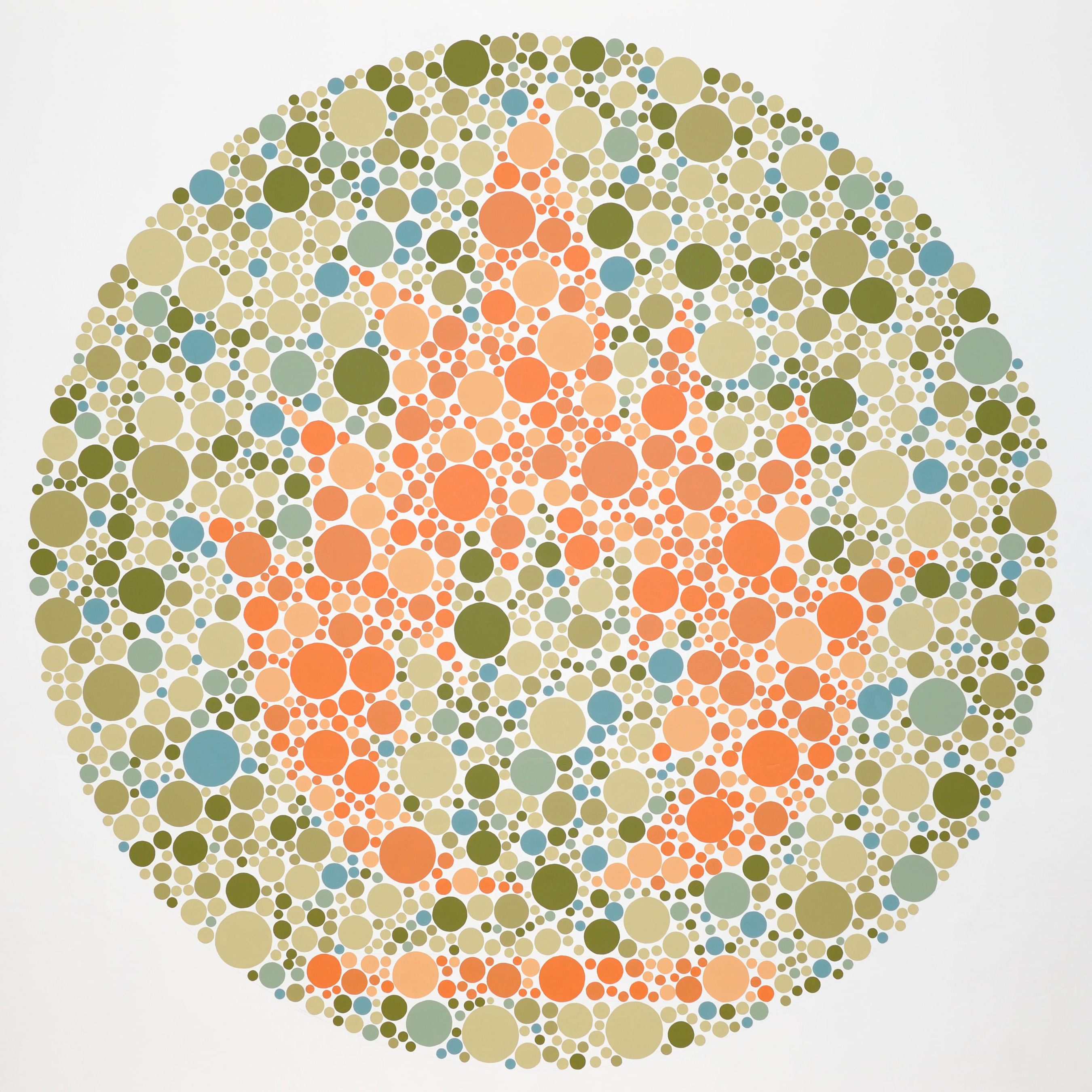